Banská Bystrica – ochrana intravilánu pred povodňami
SLOVENSKÝ VODOHOSPODÁRSKY PODNIK, štátny podnik
Peter Čadek
Andrej Lipták
História povodní
- povodne na rieke Hron v úseku Banskej Bystrice v rokoch 1784, 1813, 1847, 1853, 1899, 1928, 1931, 1932, 1960, 1974 a 1976.
- rozsahom najväčšia povodeň je zdokumentovaná z októbra 1974. Povodňová vlna dosiahla kulmináciu  hladiny na 494 cm a prietok dosiahol 560 m3.s-1.
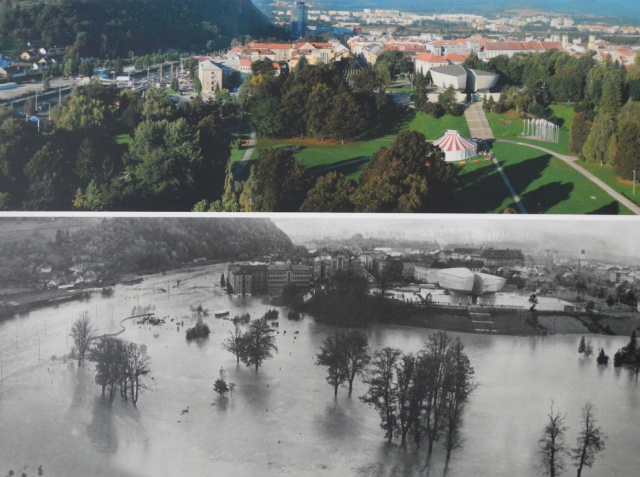 Povodňové ohrozenie a povodňové riziko
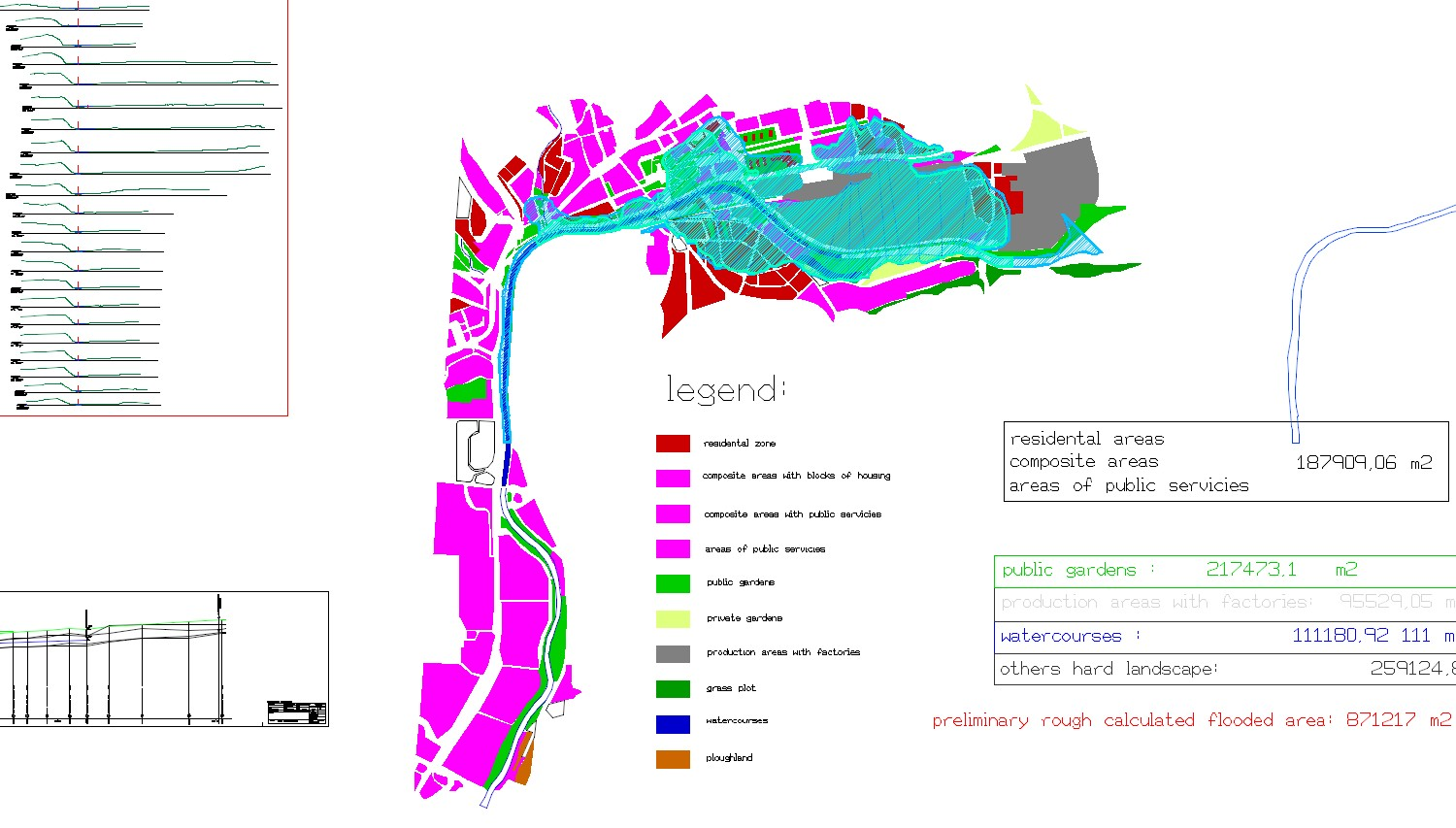 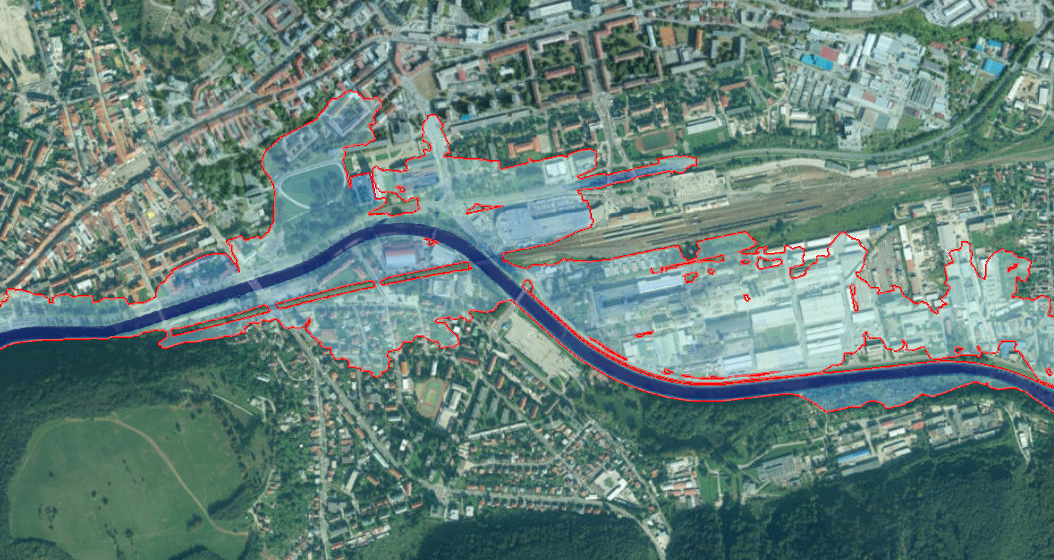 Záplavové územie 
pri hladine na úrovni Q100
úsek 2 a 3
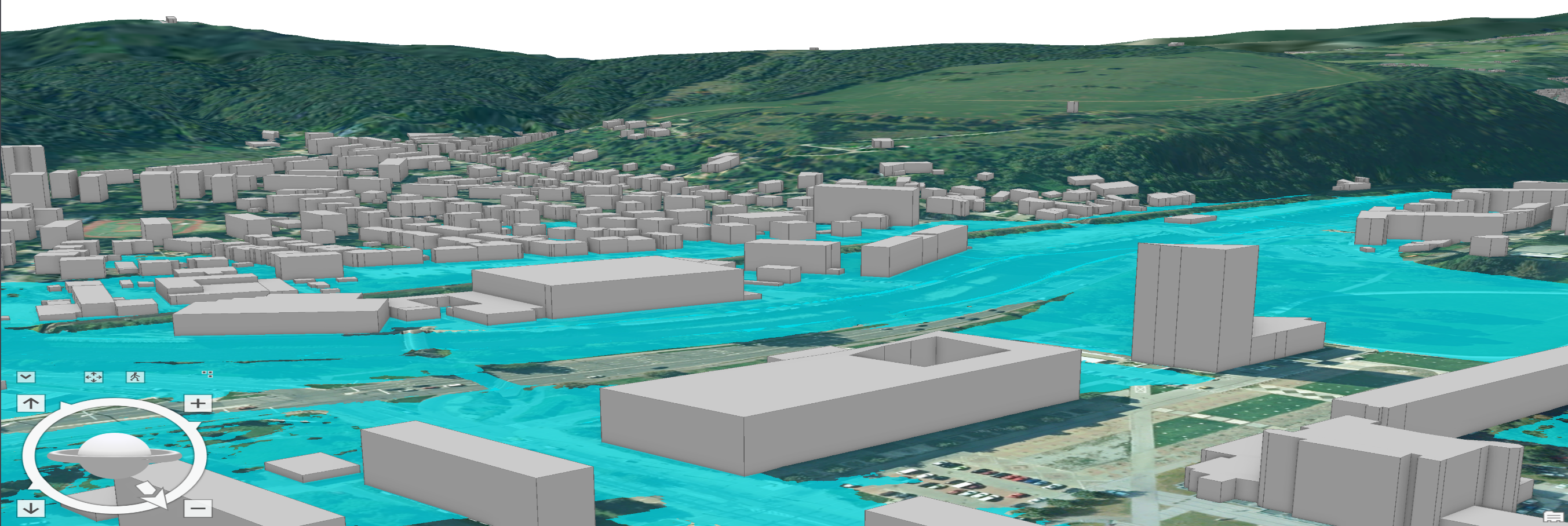 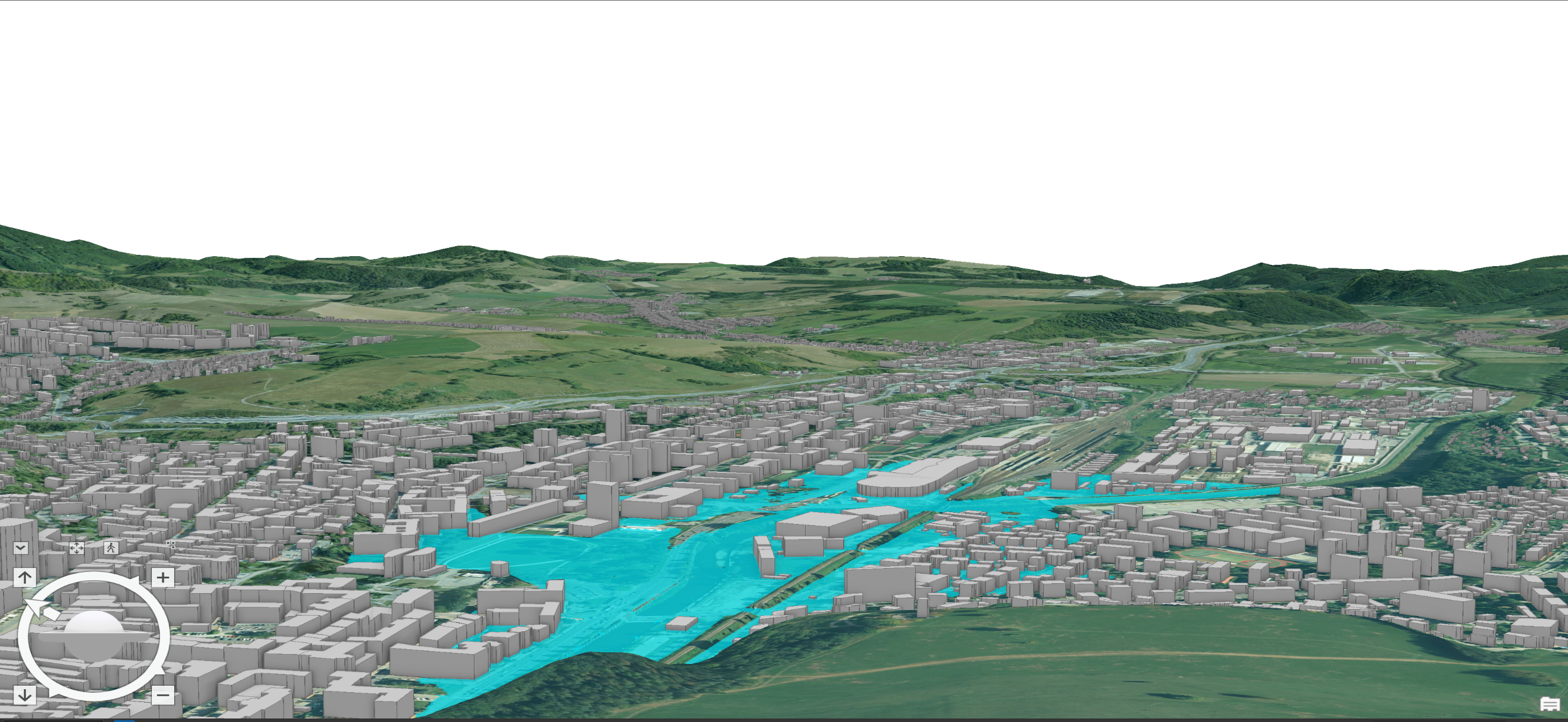 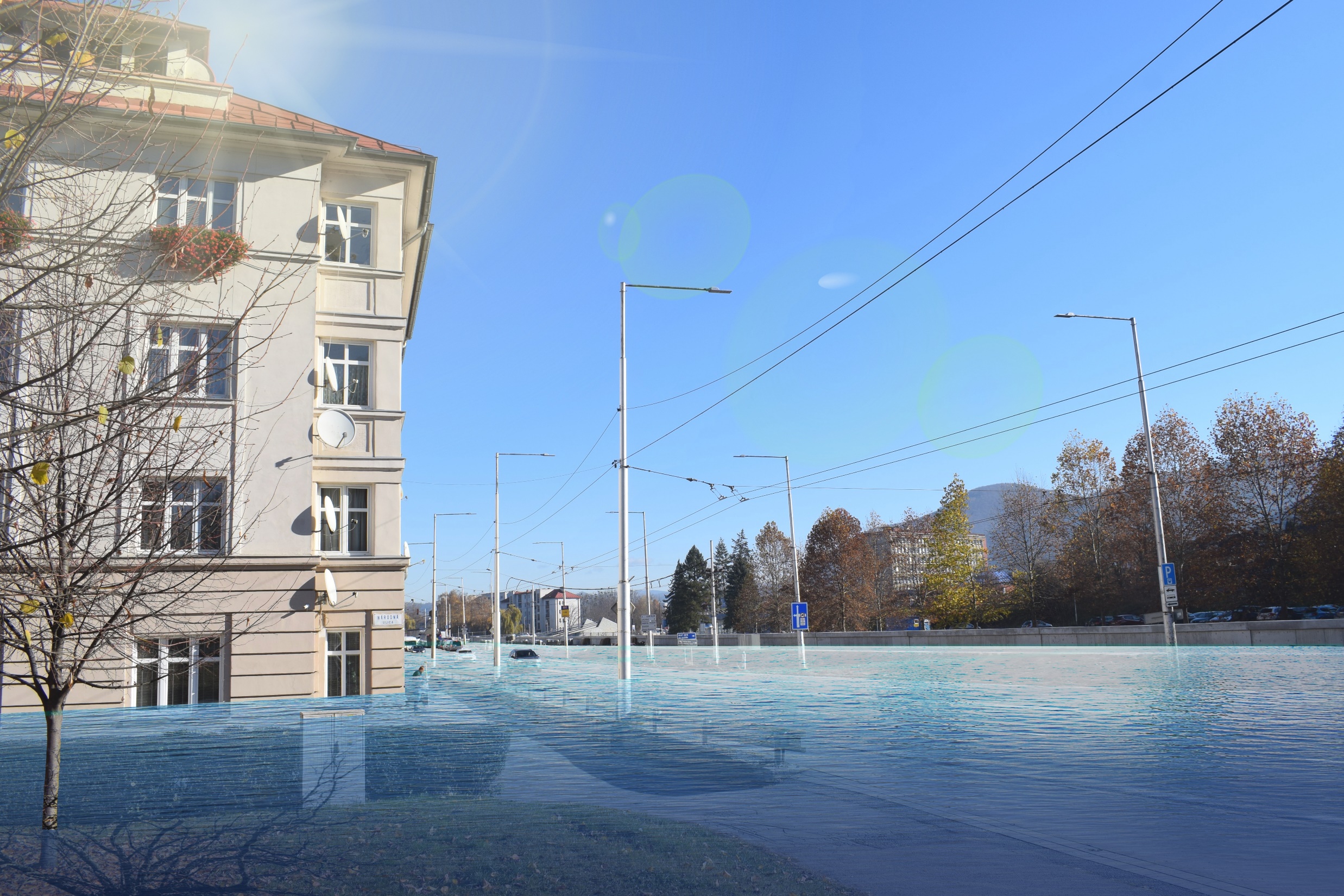 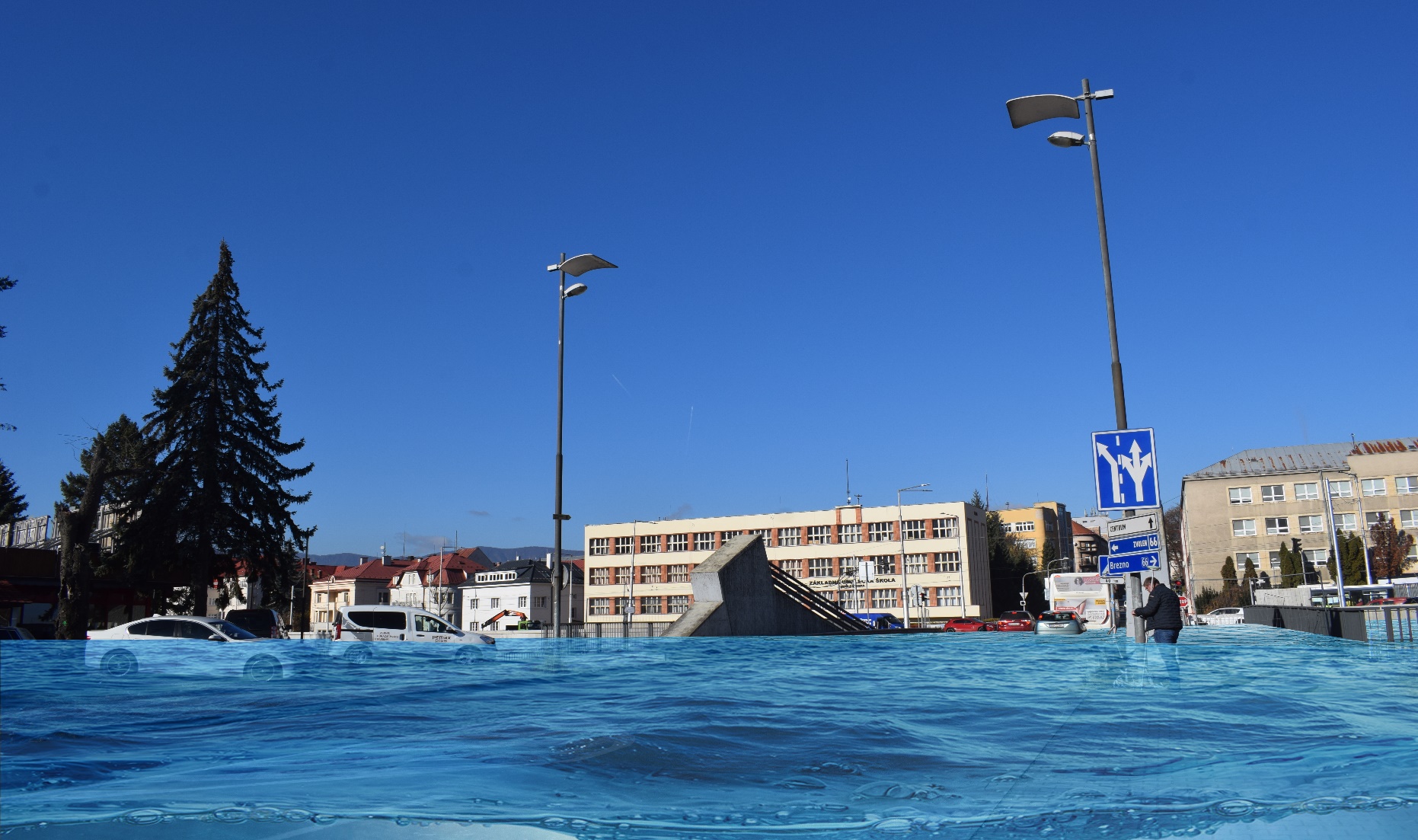 Prehľad doteraz realizovaných úprav v intraviláne mesta Banská Bystrica
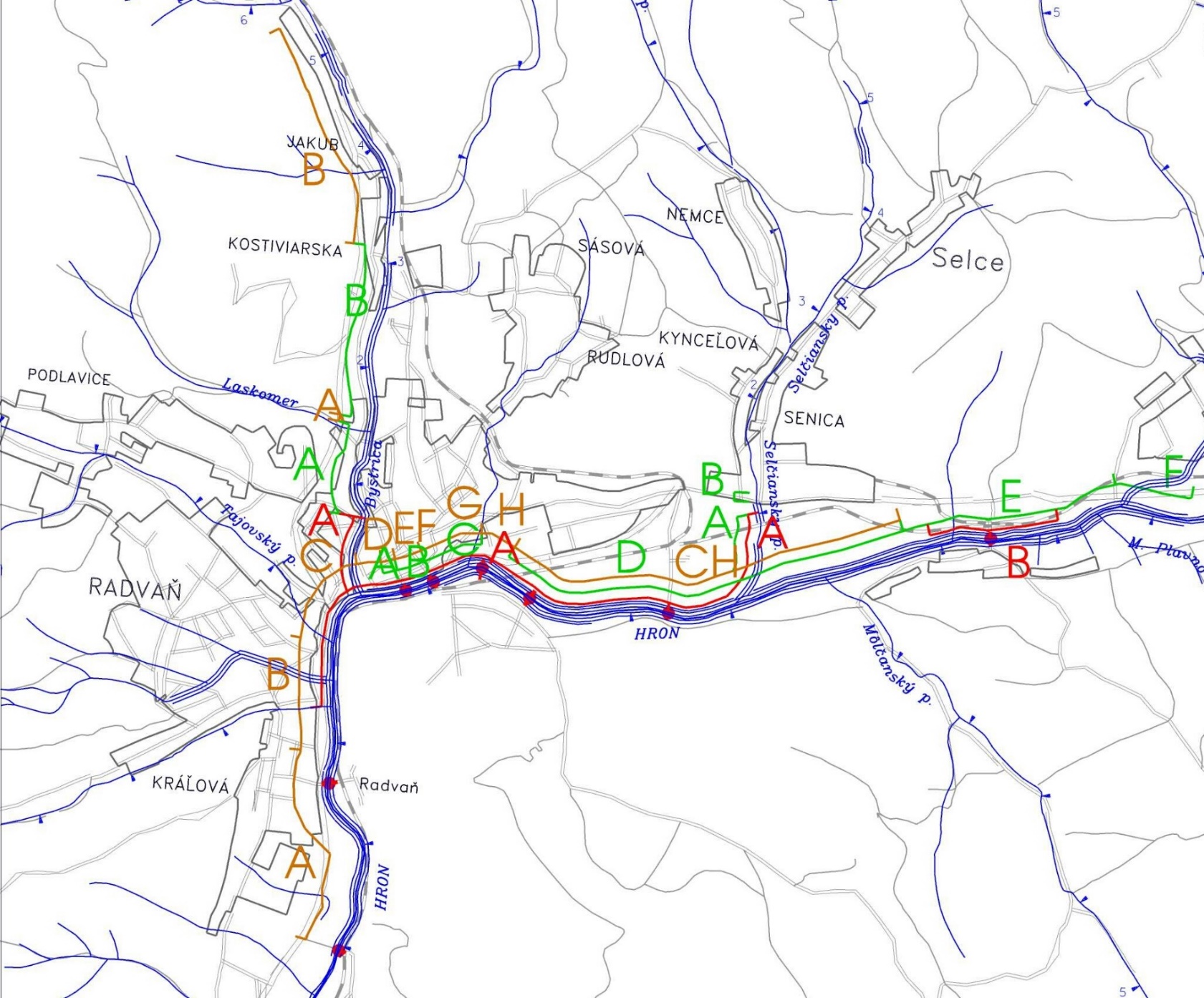 prvá rozsiahla regulácia Hrona bola realizovaná v rokoch 1901 – 1903 

významné úpravy koryta toku vykonané v 60 – tych rokoch súviseli s budovaním a rozširovaním cestnej infraštruktúry  

po katastrofálnej povodni v roku 1974 boli vybudované nábrežné múry v celkovej dĺžke 1900 m – zabezpečujú prevedenie povodňových prietokov len na úrovni 20- ročnej vody
– obdobie do 50tych rokov
– obdobie od 50tych rokov do povodne r. 1974
– obdobie po povodni r. 1974 po súčasnosť
Varianty riešenia
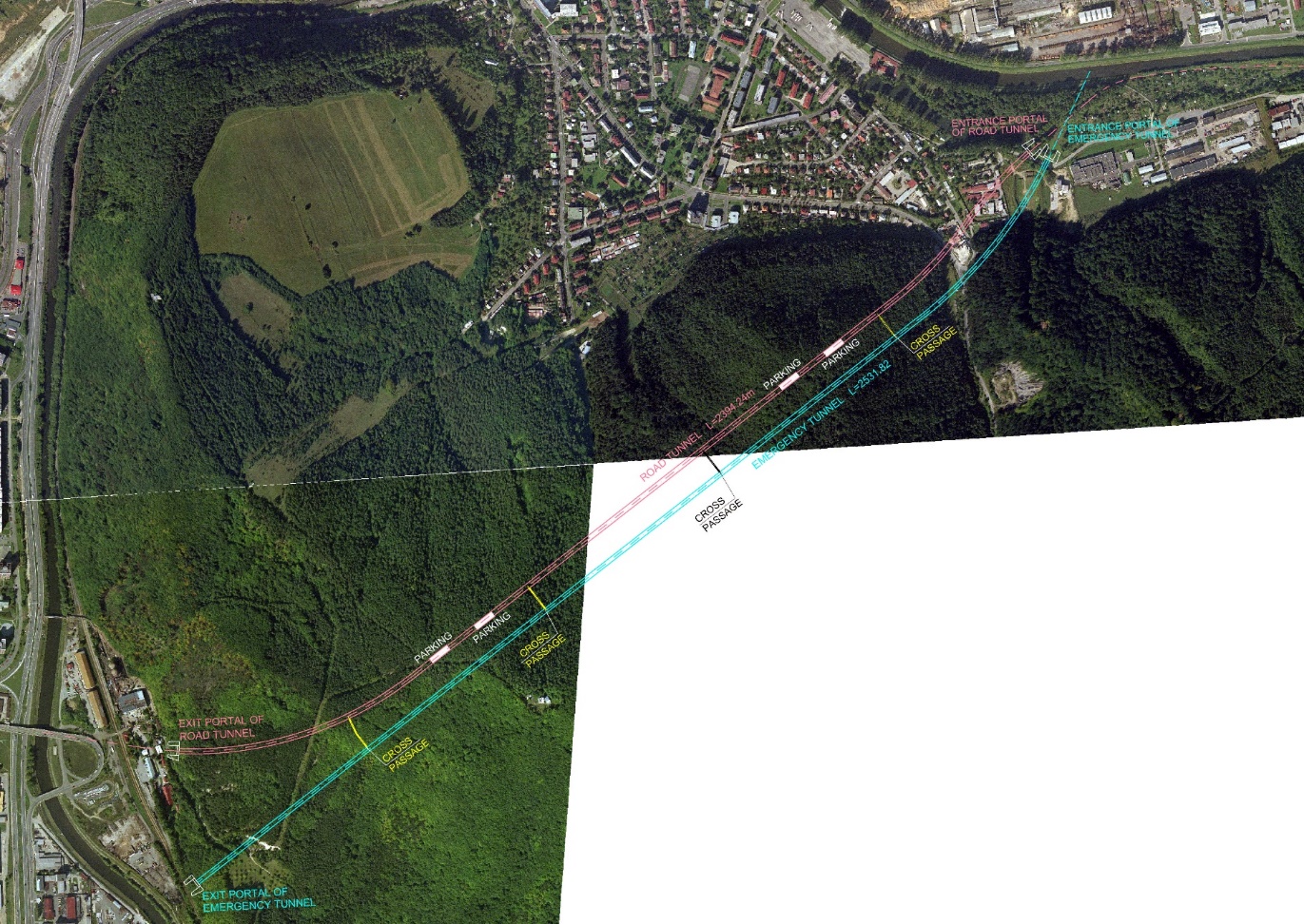 1. Úprava koryta toku v úseku intravilánu mesta 
2. Prehĺbenie prietokového profilu
3. Vytvorenie retenčného priestoru / Vybudovanie retenčných nádrží v profiloch Bujakovo a Predajná
4. Prevod časti povodňových prietokov mimo ohrozované územie hydraulickým tunelom
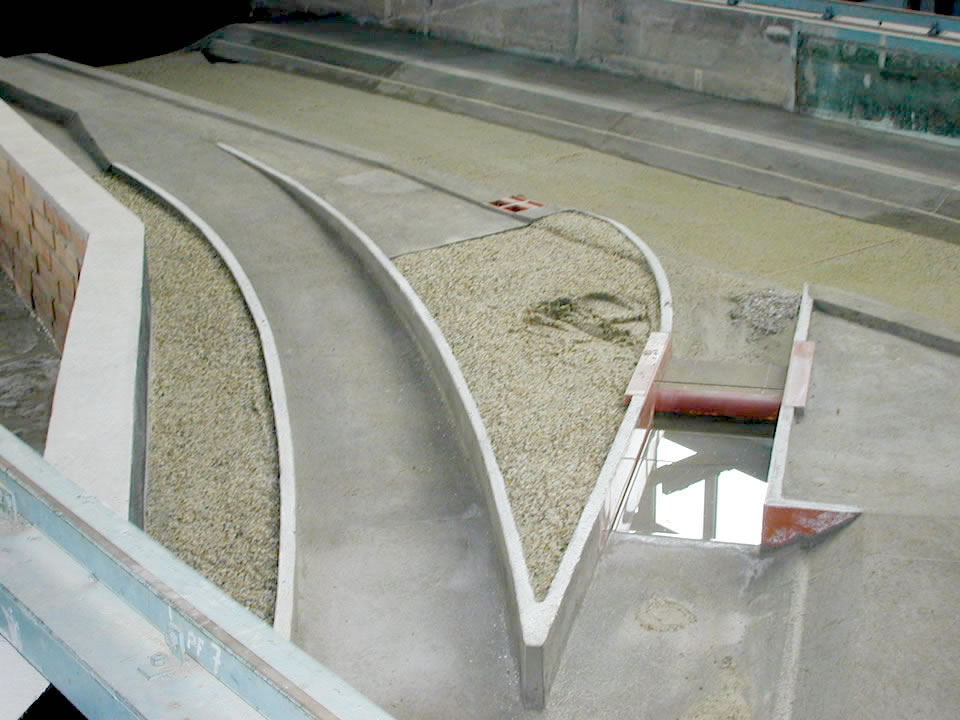 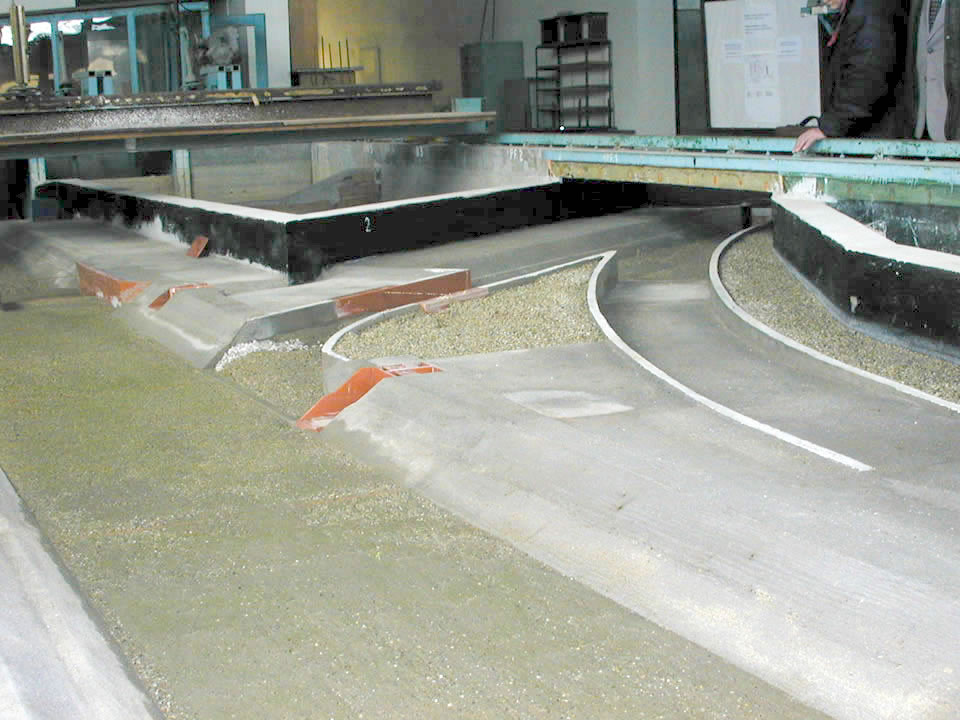 Banská Bystrica, ochrana intravilánu pred povodňami – koordinačná situácia
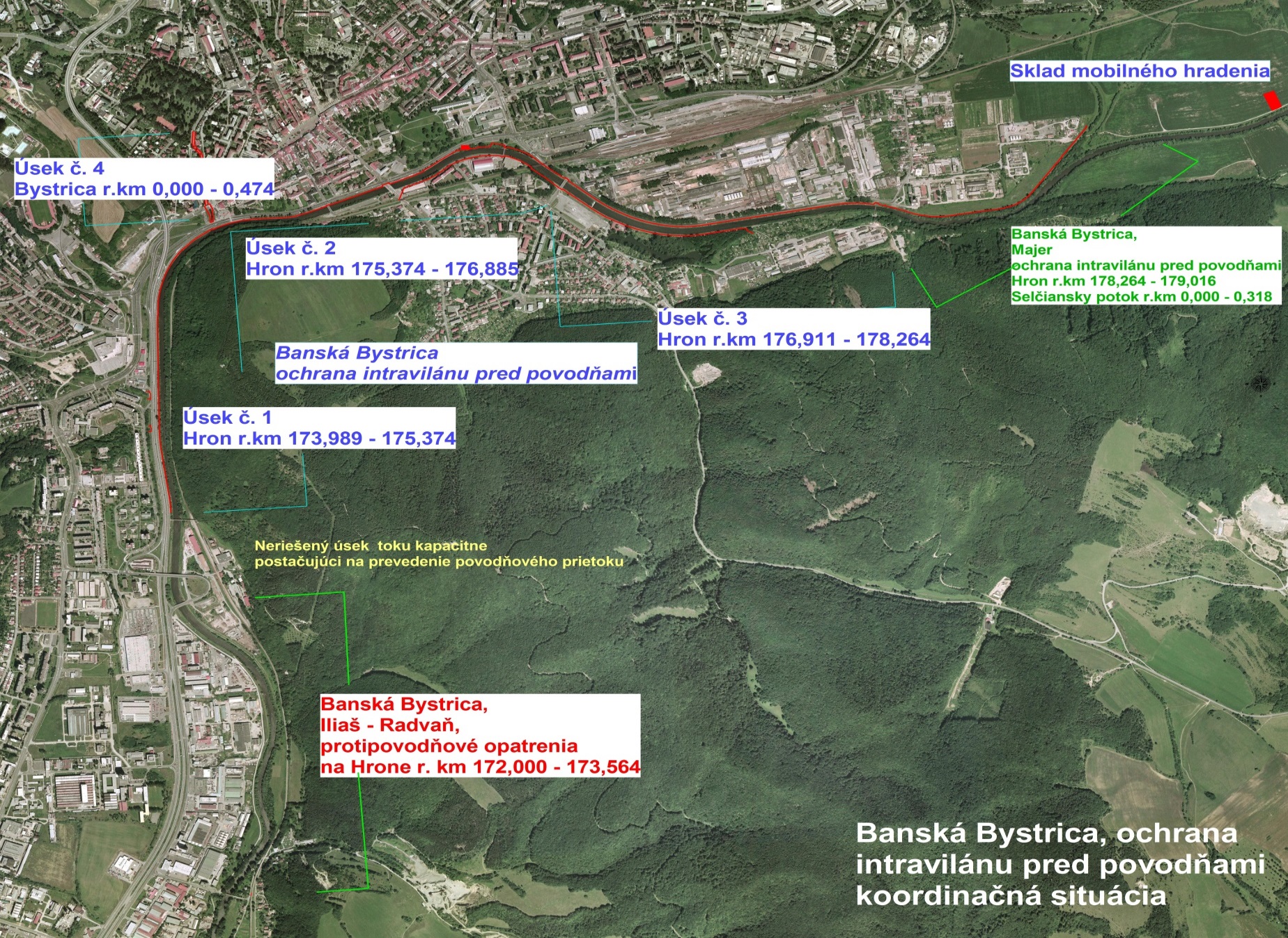 Banská Bystrica, ochrana intravilánu pred povodňami – navrhované riešenie
Navrhovaná stavba ochrany intravilánu mesta Banská Bystrica pred povodňami rieši protipovodňovú ochranu mesta v úseku Hrona od r.km 173,990 nad Radvanským mostom až po r.km 178,184. Ochranu územia mesta nad a pod predmetnou stavbou je riešená samostatnými nadväzujúcimi akciami.
Navrhovaná kapacita koryta medzi ochrannými líniami na ľavom a pravom brehu  je na priebeh hladiny návrhovej povodne. Návrhová povodeň je daná  prietokom Q100, ktorý v celom riešenom úseku sa mení podľa prírastku jednotlivých významných prítokov  do Hrona (500 – 560 m3.s-1).
Požadované bezpečnostné prevýšenie navrhovanej ochrany nad hladinou  návrhovej povodne je 1,0 m. Protipovodňové opatrenia sú riešené tak, aby pevná časť protipovodňovej ochrany bola do úrovne hladiny návrhového prietoku (Q100) a bezpečnostné prevýšenie 1,0 m bolo navrhnuté ako mobilný prvok. V miestach priechodov pre chodcov, prechodov cestných komunikačných prepojení, vstupov do koryta a podobne budú otvory hradené mobilnými prvkami protipovodňovej ochrany.
 Stavba je rozdelená na štyri základné časti (opatrenia realizované na celkovej dĺžke toku Hron 4,195 km).
Charakteristické priečne rezy nábrežných múrov – tendrová dokumentácia / DSP
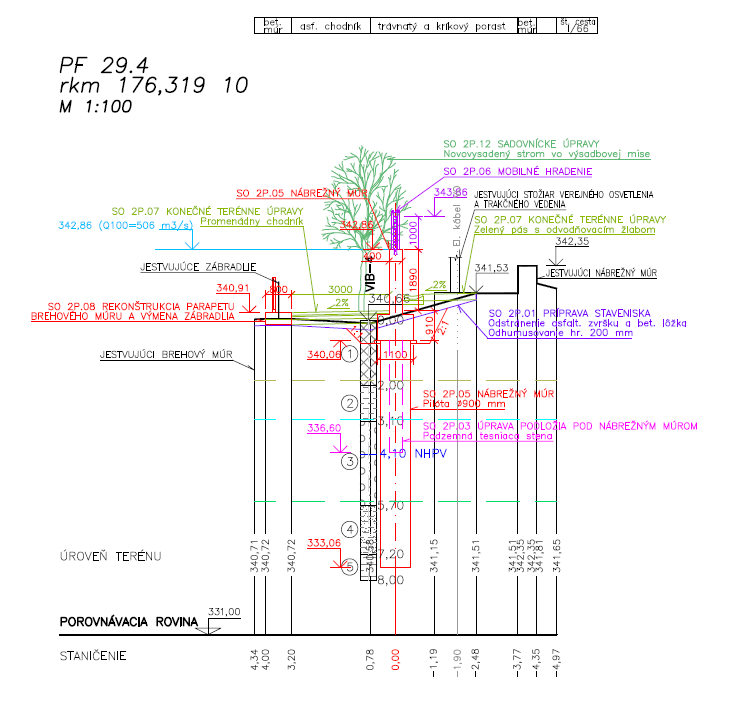 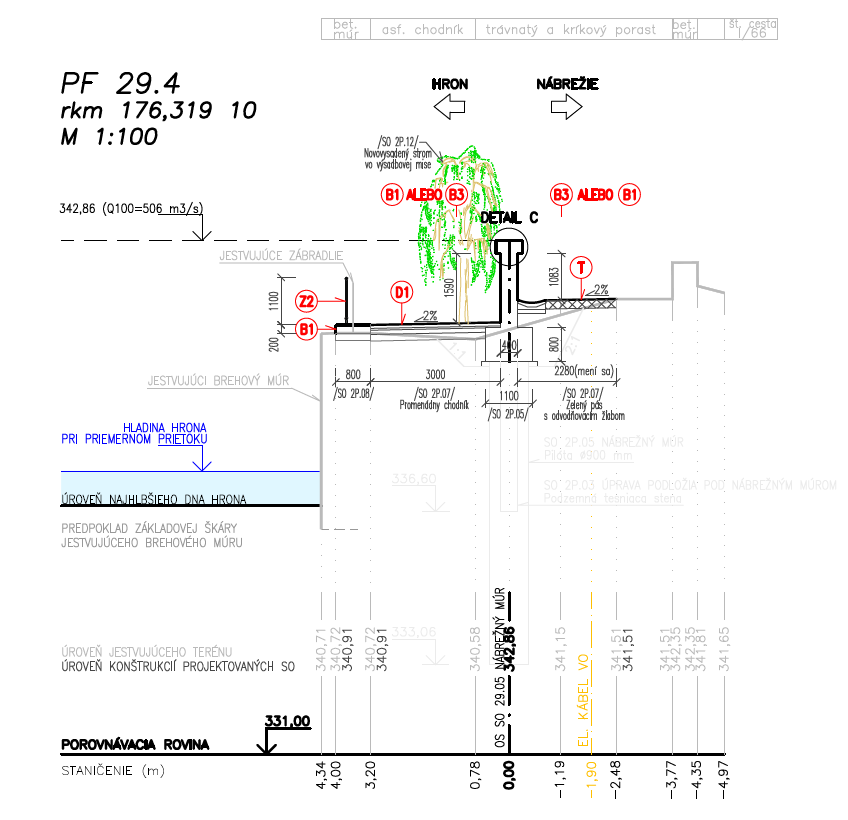 Vizualizácia navrhovaného riešenia
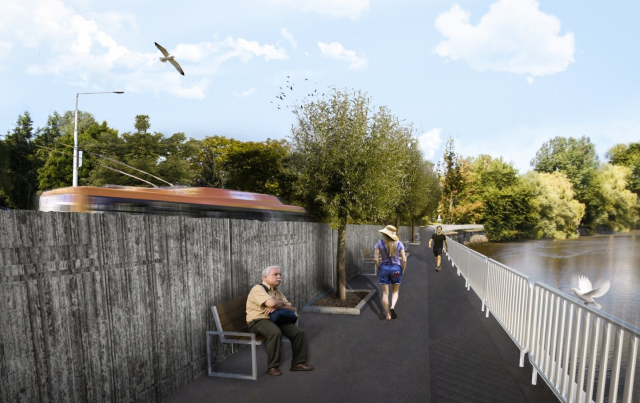 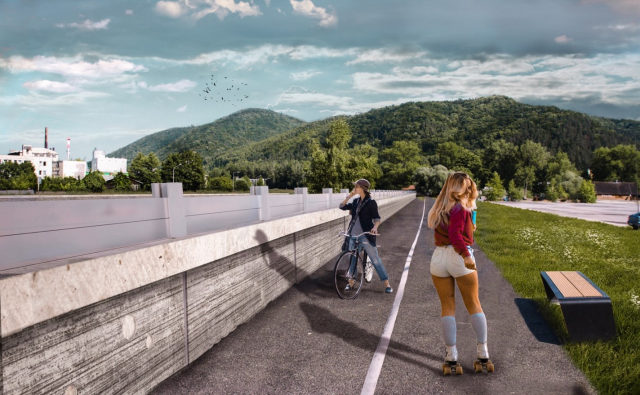 Banská Bystrica – nevyhovujúca cestná infraštruktúra
hladina na úrovni  Q =  210 m3.s-1
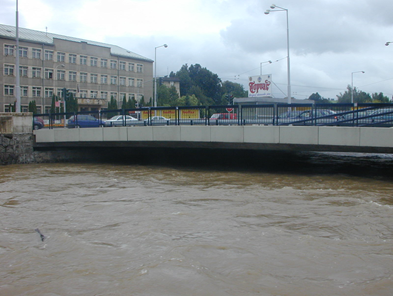 Realizácia stavby
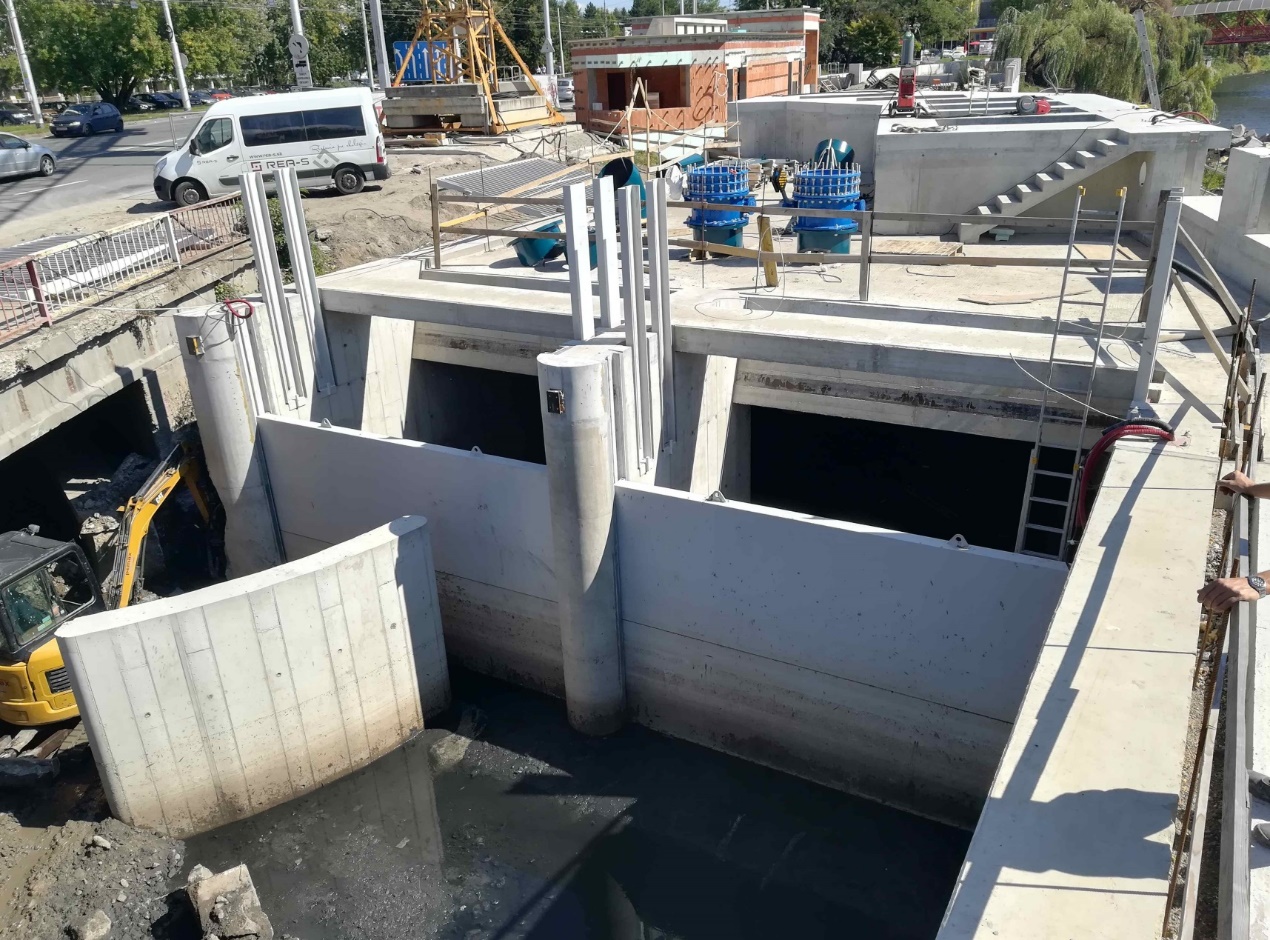 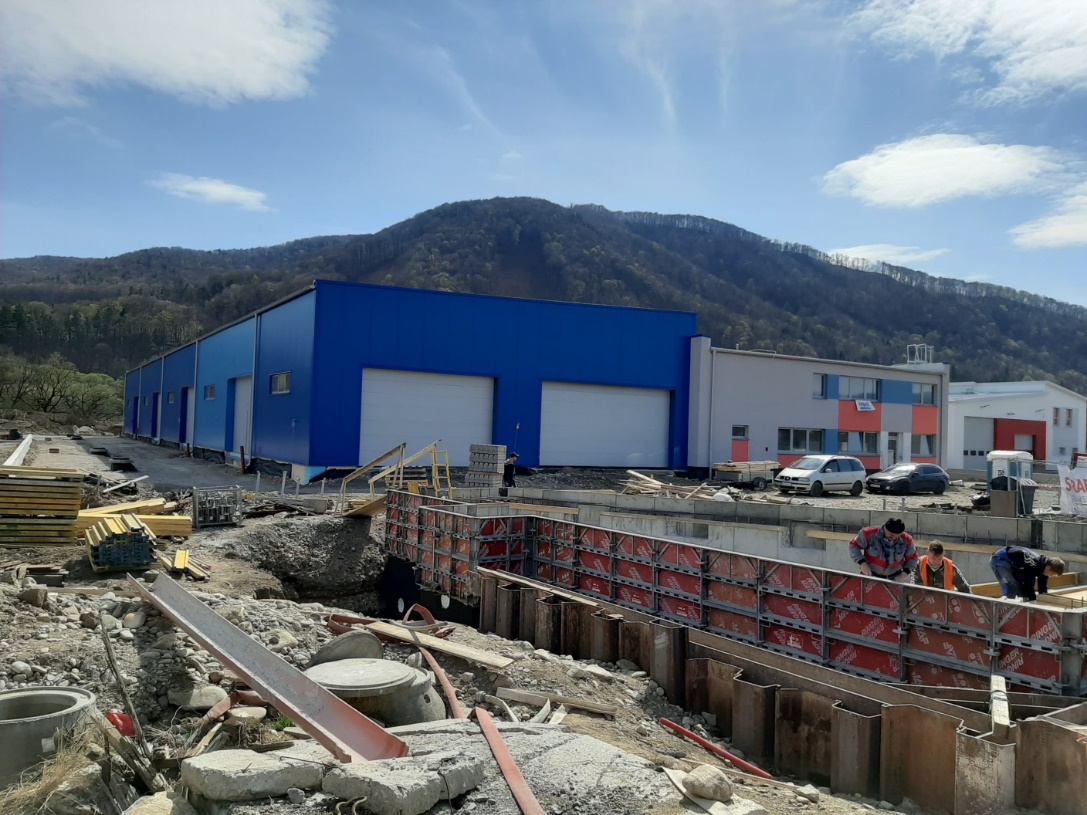 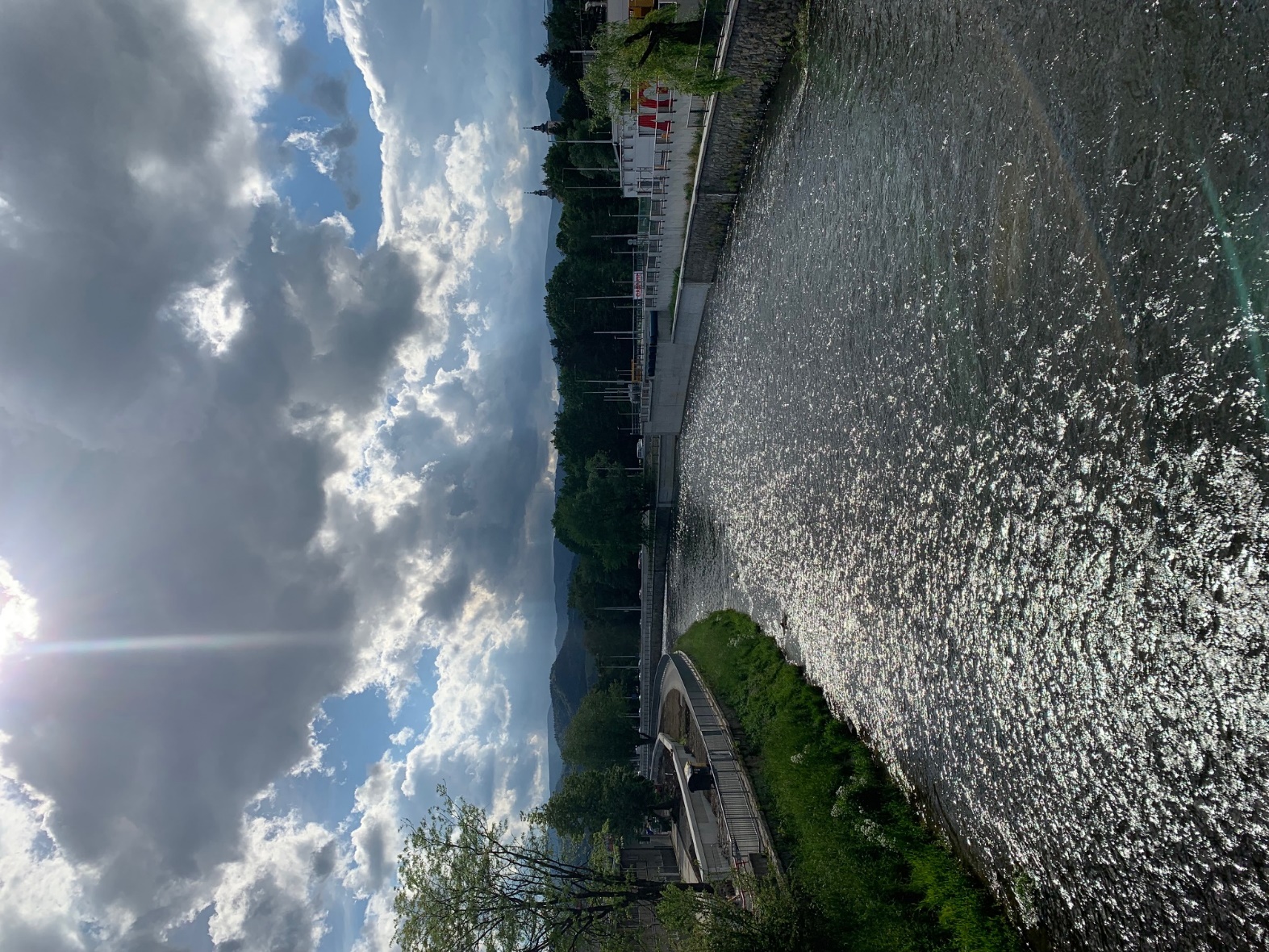 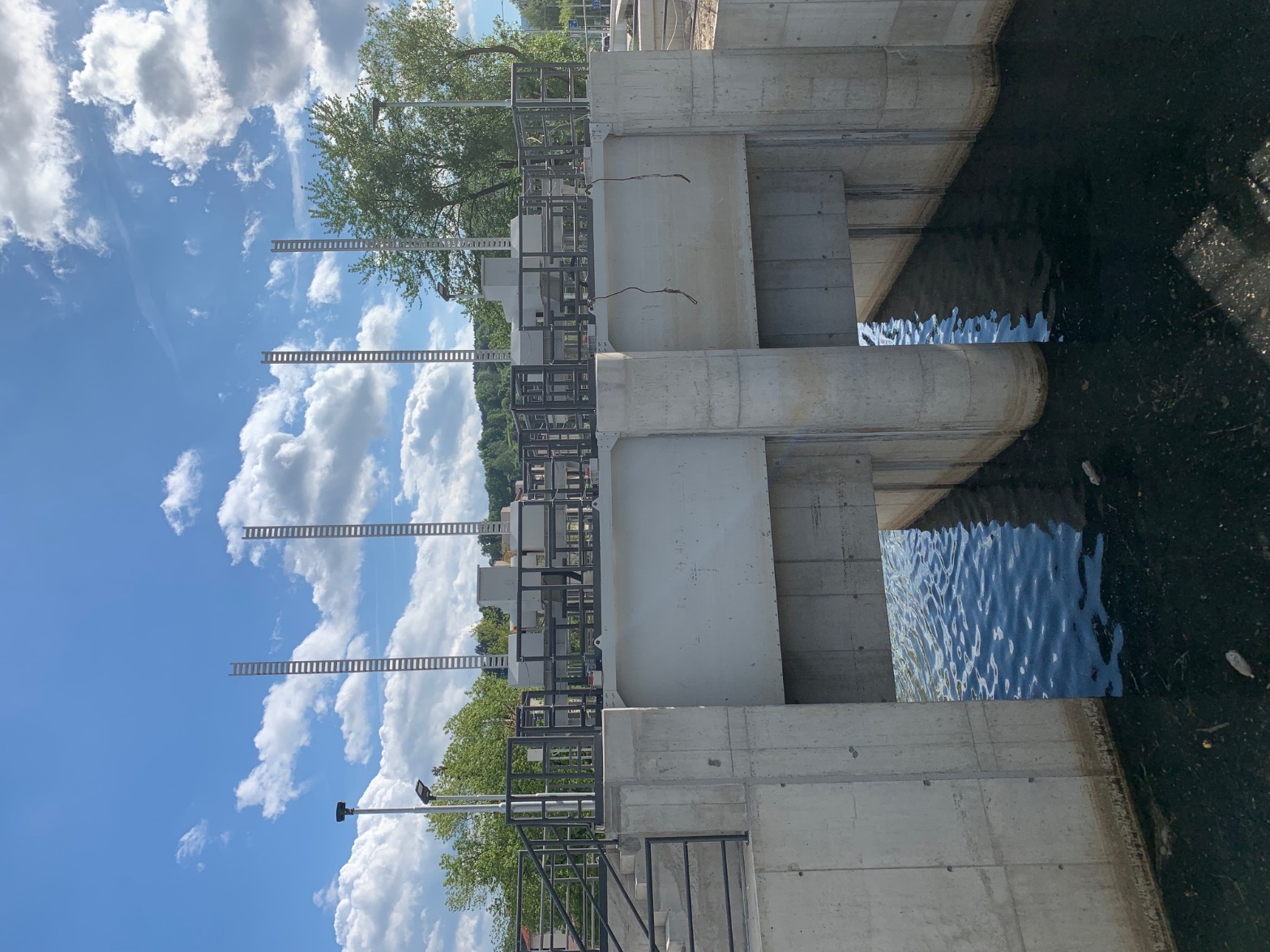 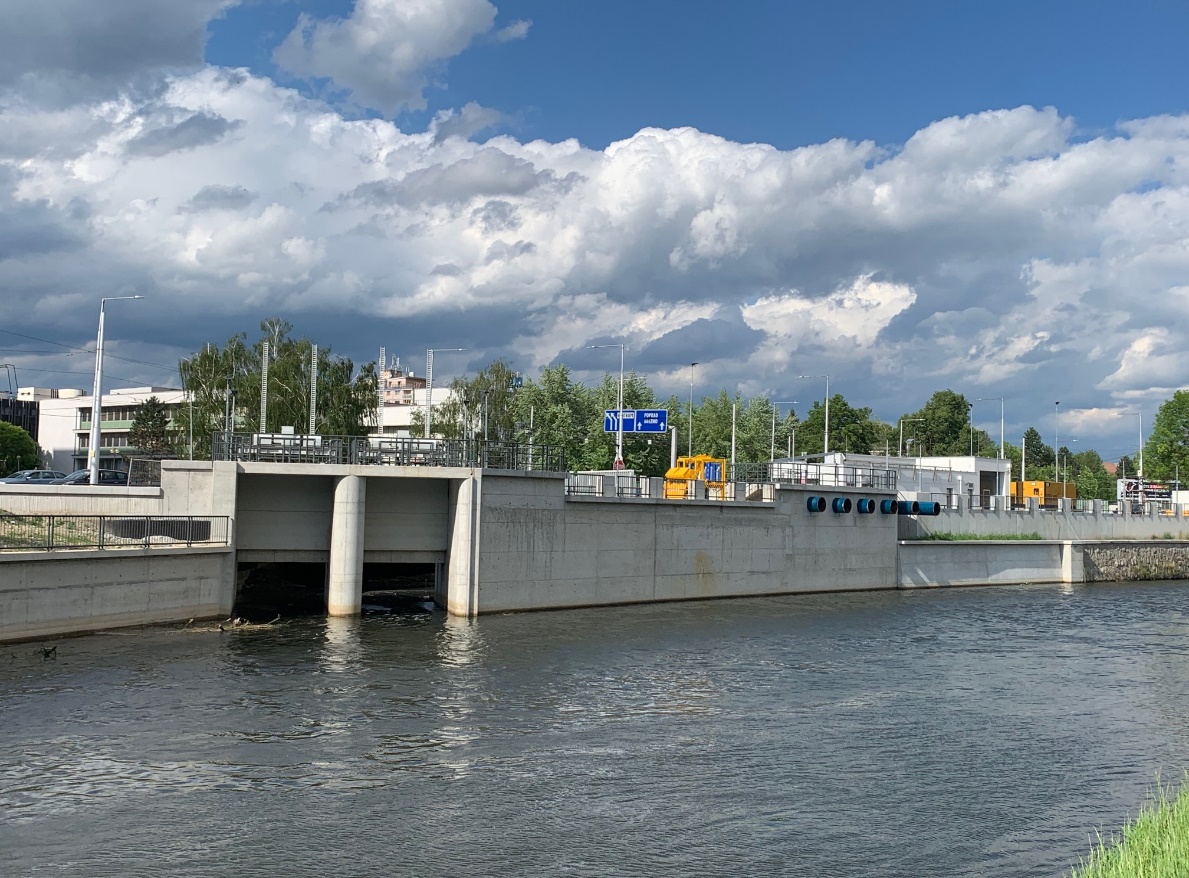 Realizácia stavby – skúška mobilného hradenia
Stav projektu
Na stavbu je vydaných 19 právoplatných stavebných povolení pre 141 stavebných objektov.
Dňa 22.5. 2018 bola podpísaná Zmluva o poskytnutí NFP.
Cena stavebných prác podľa Zmluvy o dielo:
    21 489 tis. EUR.
Termín výstavby: 12/2018 – 07/2022.
Predpokladaná zmena Q100
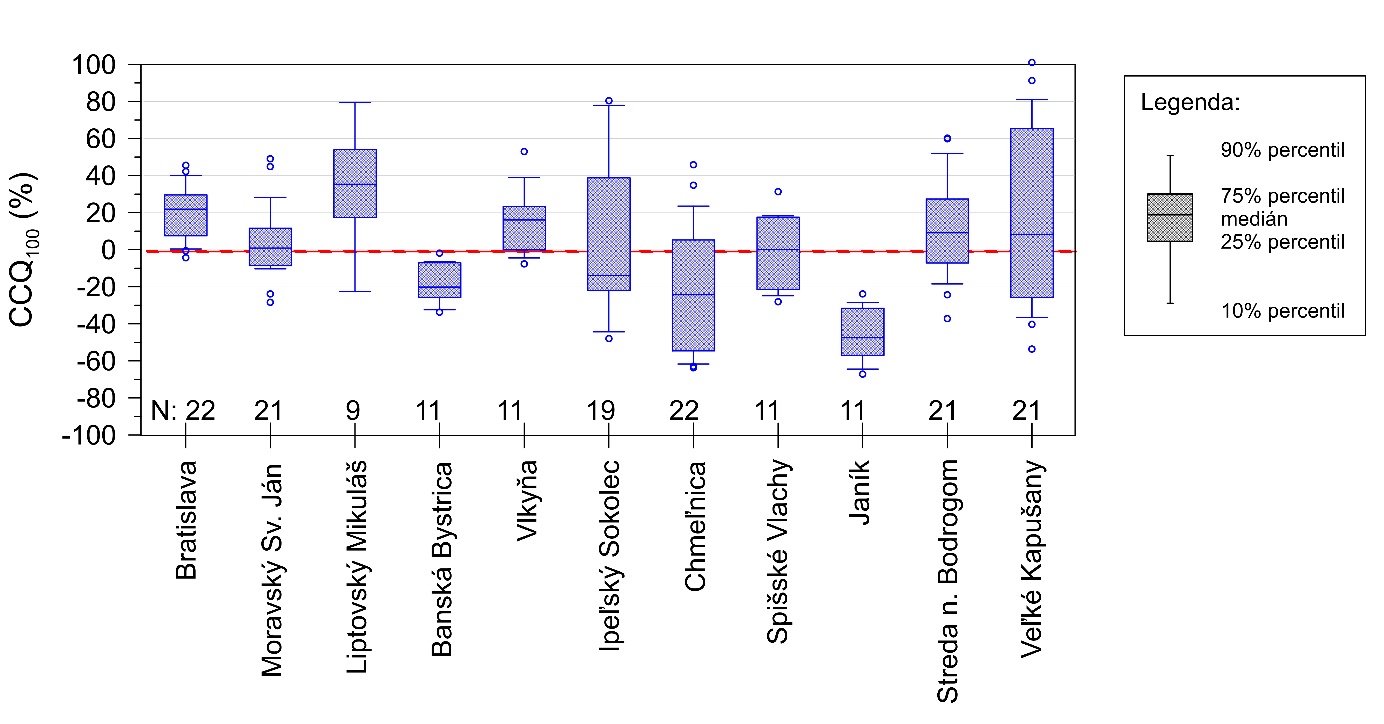 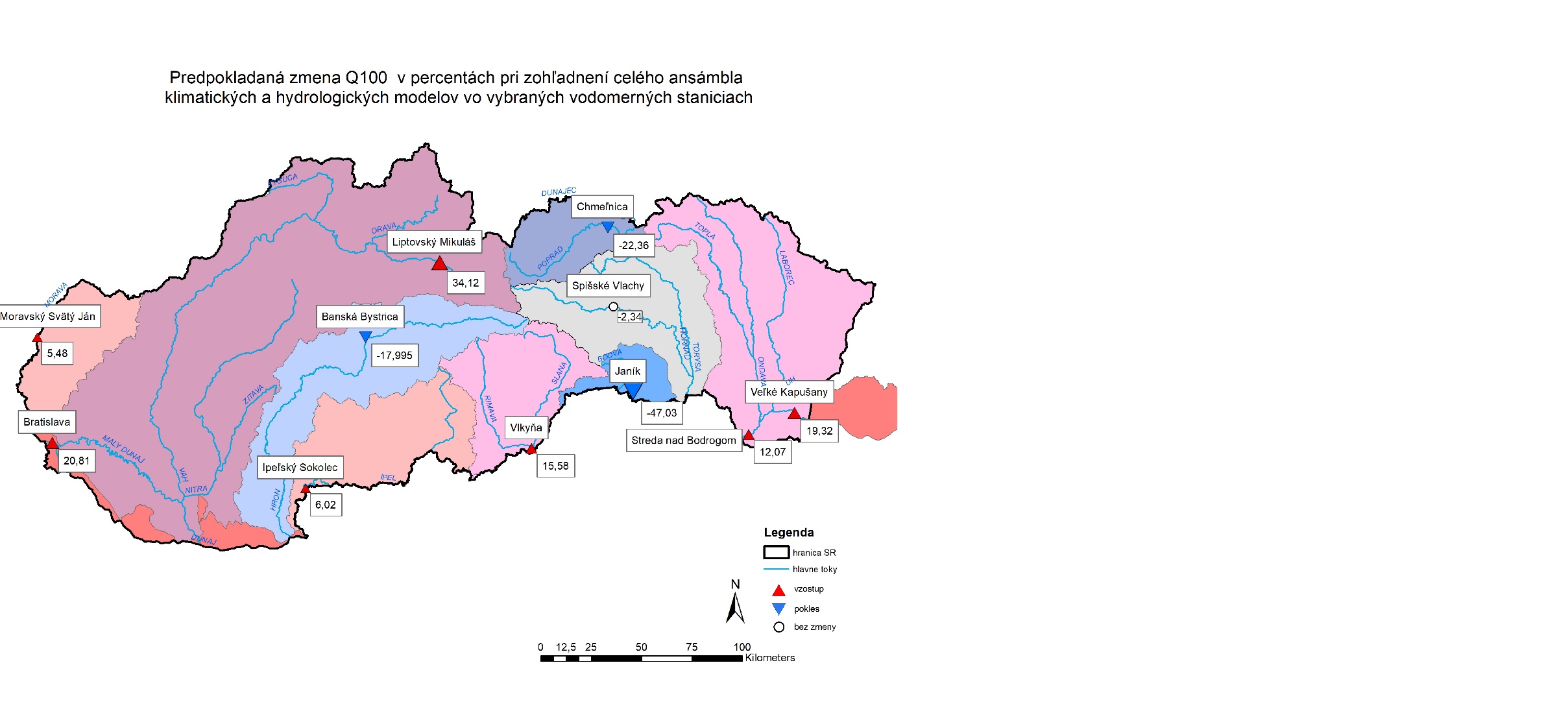 Rozšírené hydrologické predpovede
Štatistické zhodnotenie predpovedí
Relatívna chyba predpovede – vývoj v čase
3. deň
2. deň
1. deň
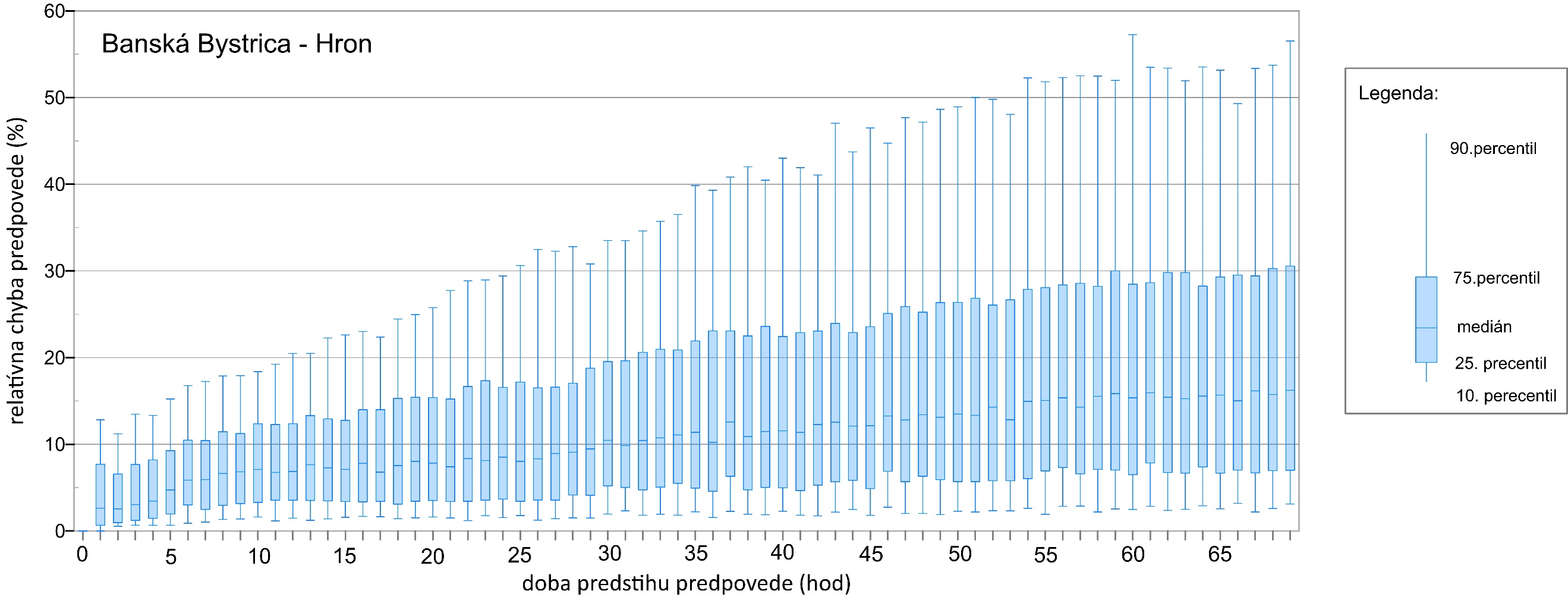 Banská Bystrica – Hron, 2020
Banská Bystrica – Hron, 17.5.2021 3:00 UTC
2. deň
3. deň
1. deň
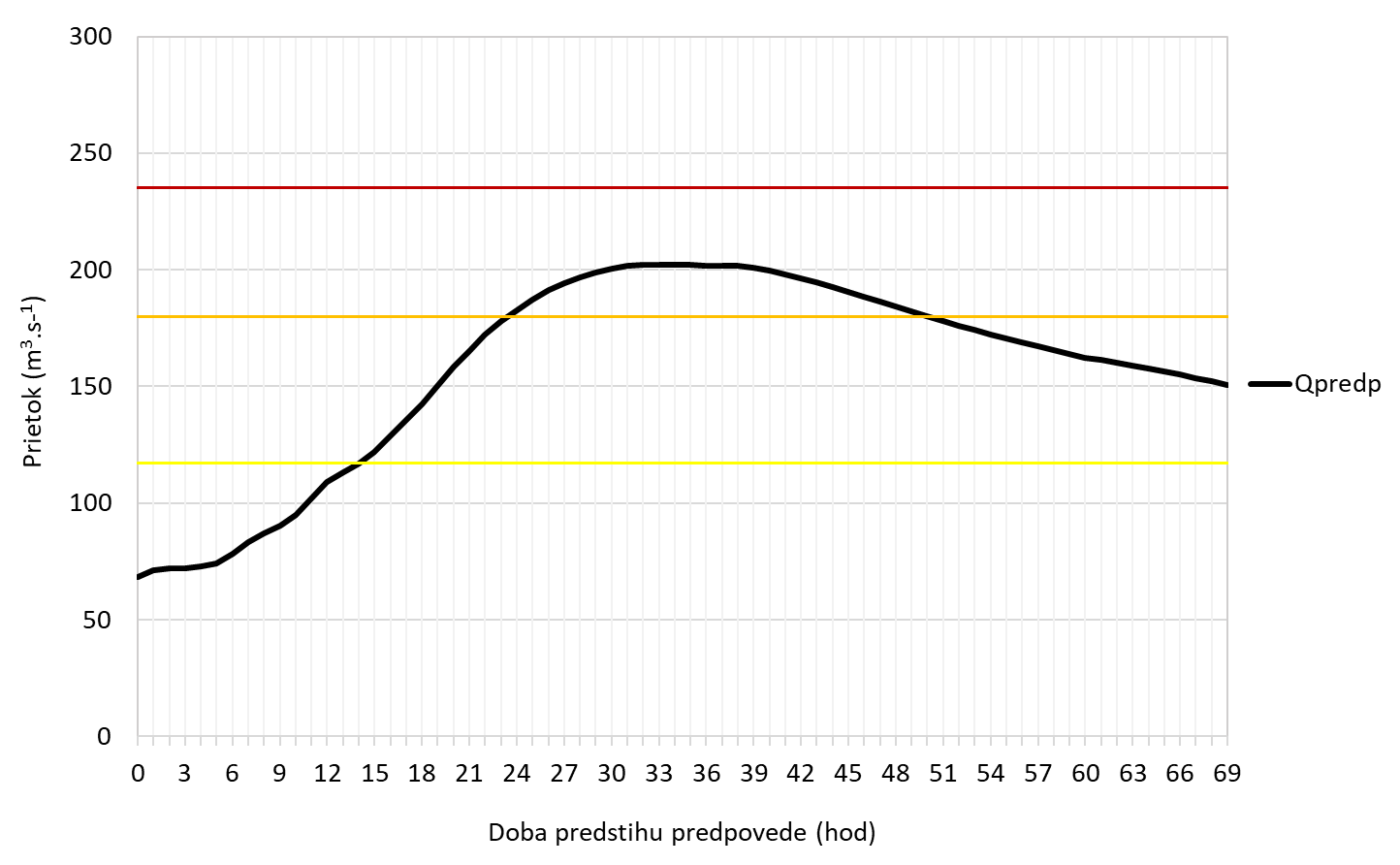 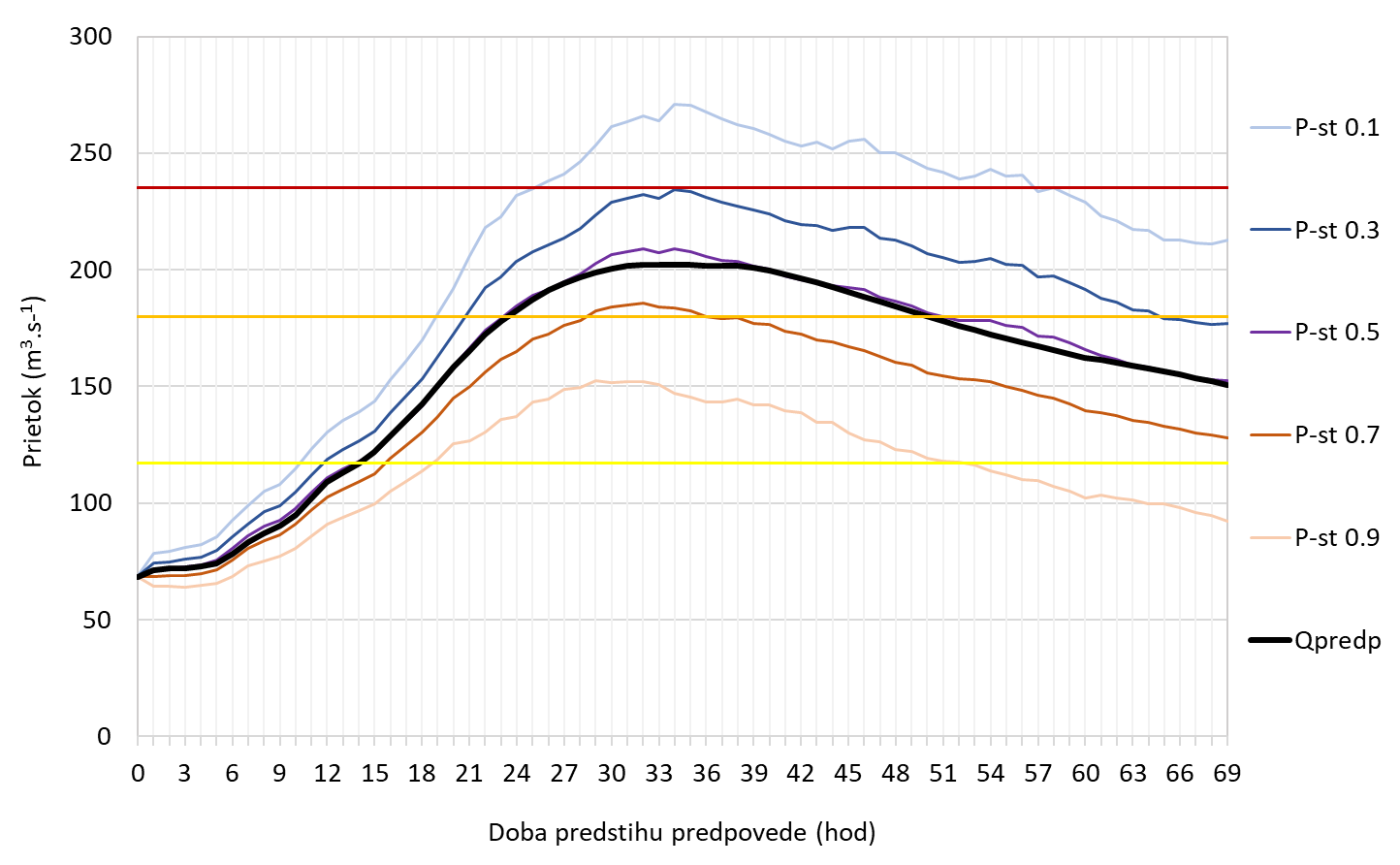 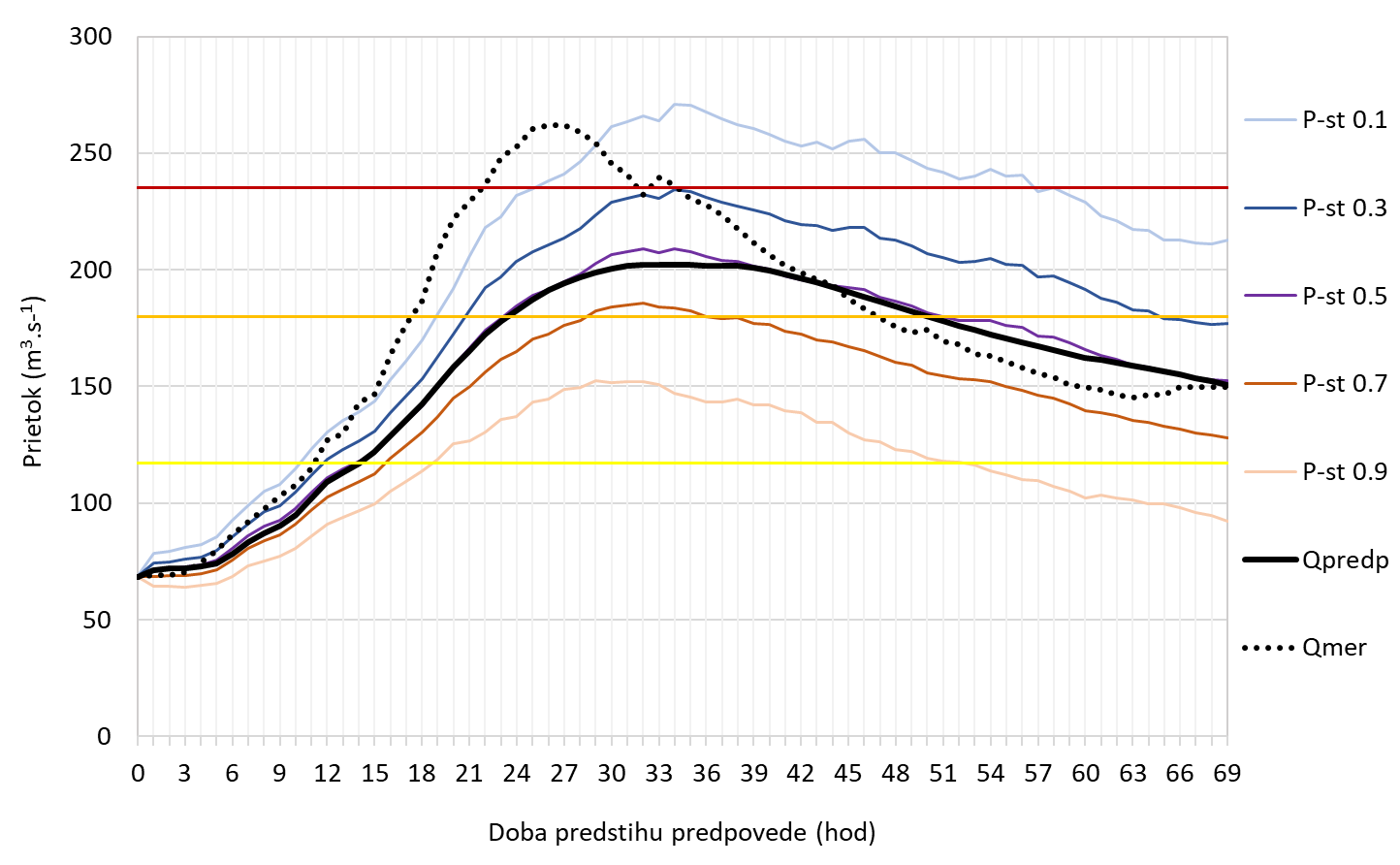 3. SPA
2. SPA
1. SPA
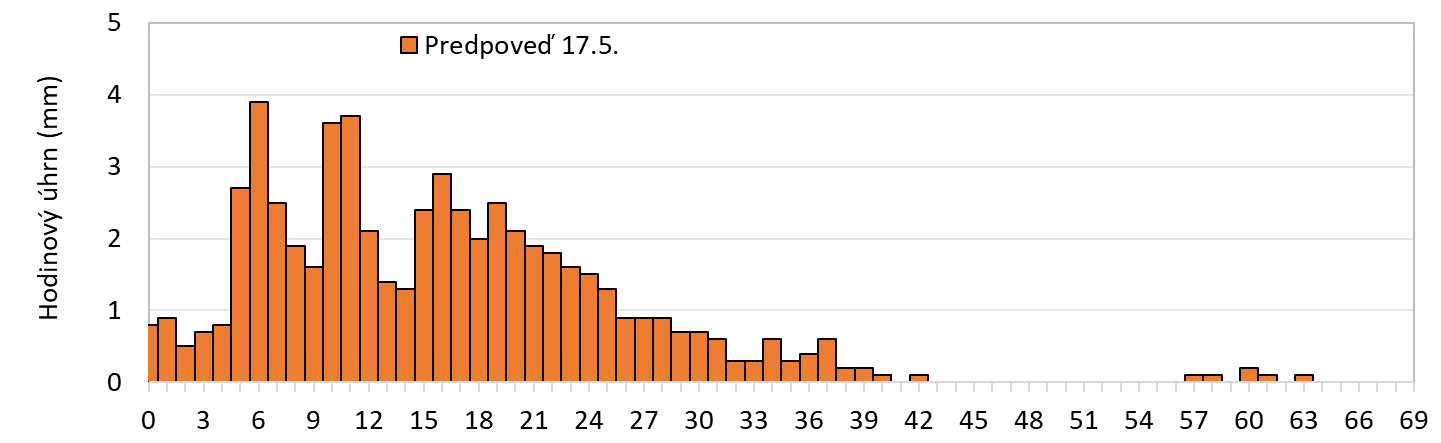 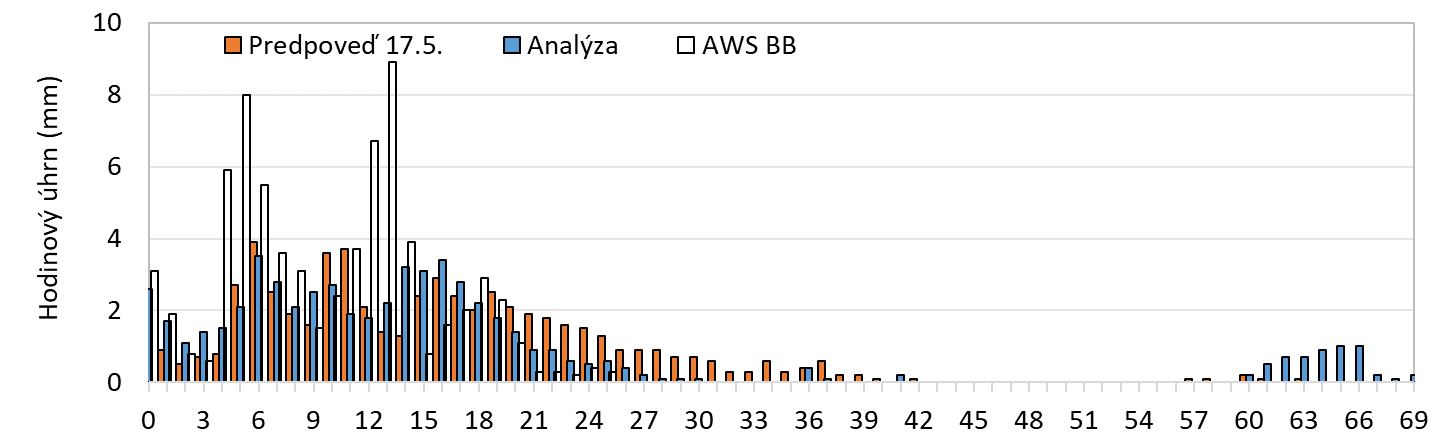 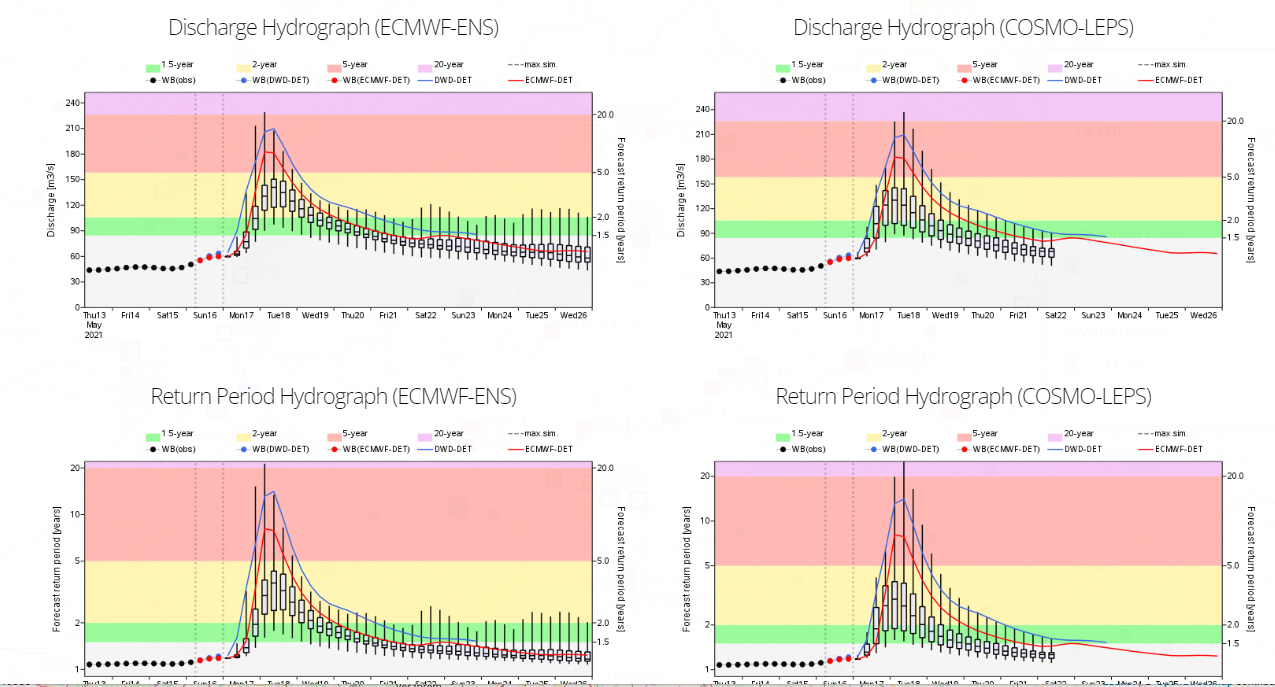 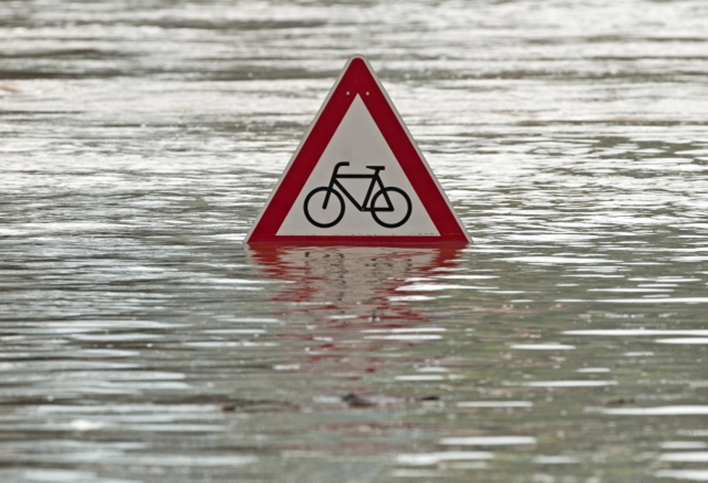 Ďakujeme za pozornosť
Ing. Andrej Lipták, andrej.liptak@svp.sk 
Ing. Peter Čadek, PhD., peter.cadek@svp.sk